FELHŐ ALAPÚ CSOPORTMUNKA
BEVEZETÉS AZ ALKALMAZOTT INFORMATIKÁBA
2022.02.17.
SZÁMÍTÓGÉP RÉSZEI
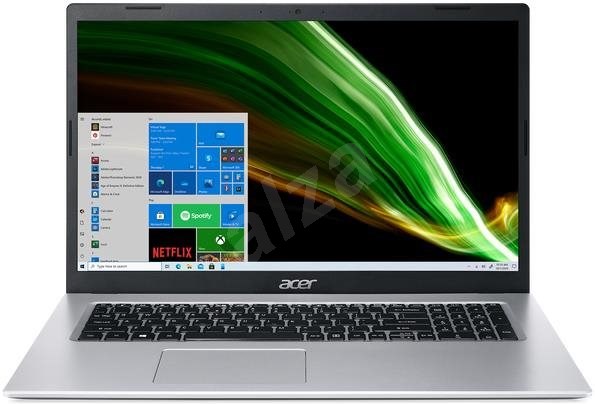 Laptop - Intel Core i3 1115G4 Tiger Lake
17,3“
1920 × 1080, matt IPS kijelző, 
8 GB RAM, DDR4, 
Intel UHD Graphics, 
256 GB SSD, 
numerikus billentyűzet, webkamera, USB 3.2 Gen 1, WiFi 5, 
2,5 kg tömeg, 
Linux
Forrás: alza.hu
[Speaker Notes: Mit jelentenek a dián lévő adatok?]
SZÁMÍTÓGÉP RÉSZEI
Központi végrehajtó egység (CPU) 
magok száma (Core), szálak száma (Thread)
órajel (GHz-ben)
Memória (RAM) 
órajel (MHz-ben)
kapacitás (GB-ban)
Háttértár (meghajtó, driver):
Merevlemez (Winchester/HDD)
Tartós állapotú meghajtó (SSD)
Optikai lemez (CD, DVD)
Pendrive, Memóriakártya
Egyéb perifériák:
Videokártya (Graphics Card), Hálózati kártya (Network Card), Nyomtató, Lapolvasó... stb.
ADATOK TÁROLÁSA
Példa szituáció: 
Van egy SD kártyám, amin van még 2 GB tárhely. Készítettem 100 db 20.000 KB méretű fényképet. Hány darab kép fér el a kártyán?
[Speaker Notes: 20.000 KB = 20.000 x 1024 B
2 GB = 2 x 1024 x 1024 x 1024 B

2 GB / 20.000 KB = (2 x 1024 x 1024) / 20.000 =~ 104 db]
ADATOK TÁROLÁSA
Tárolás alapegysége a bit (binary digit): értéke 0 vagy 1 lehet (0/1, igaz/hamis, van/nincs)
8 bit = 1 bájt (byte), így pl. 
1 bájt 28 = 256 különböző értéket tárolhat, azaz egy 0–255 közötti számértéket
2 bájt 216 = 65536 különböző értéket tárolhat, azaz egy 0–65535 közötti számértéket
Nagyobb egységek: 
1 KB (kilobájt) = 1024(=210) bájt
1 MB (megabájt) = 1024 KB
1 GB (gigabájt) = 1024 MB = 1 048 576 KB
Ezért minden számítógépen tárolt, azaz digitális adatot 0–255 közötti egész számokkal kell kódolni (pl. nagyobb és negatív egész számok, tizedes törtek, szöveg, szöveg formázása, képlet, tervrajz, szín, hang, programkód, etc.)
ADATOK TÁROLÁSA
Példa szituáció: 
Van egy SD kártyám, amin van még 2 GB tárhely. Készítettem 100 db 20.000 KB méretű fényképet. Hány darab kép fér el a kártyán?
Bónusz kérdés:
Vettem egy 2 GB-os SD kártyát. Készítettem 100 db 20.000 KB méretű fényképet. Hány darab kép fér el a kártyán?
[Speaker Notes: 20.000 KB = 20.000 x 1024 B
2 GB = 2 x 1000 x 1000 x 1000 B

2 GB / 20.000 KB = (2 x 1000 x 1000 x 1000) / (20.000 x 1024) = 97~  db]
OPERÁCIÓS RENDSZER
A számítógép alapprogramja, ami kezeli a hardvereket és a számítógépen futó programoknak és a felhasználóknak biztosít felületet.
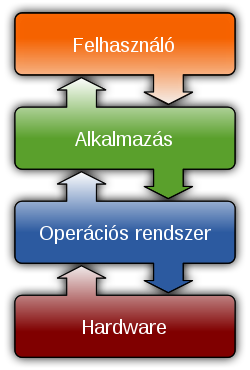 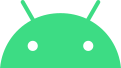 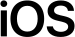 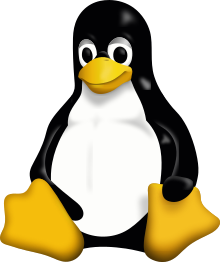 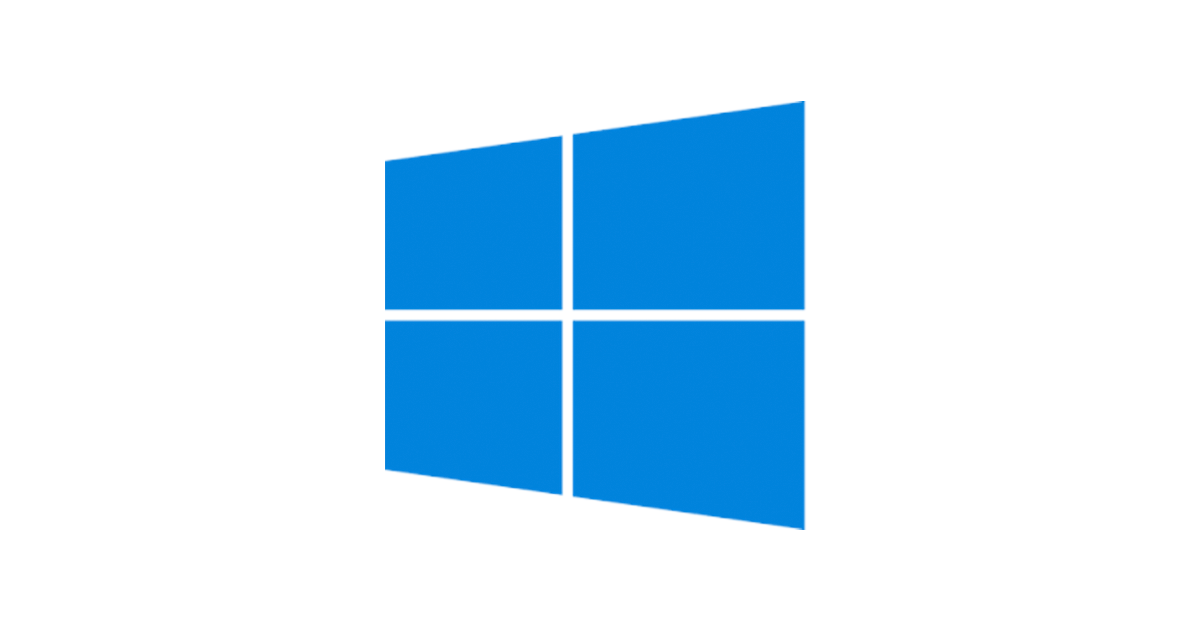 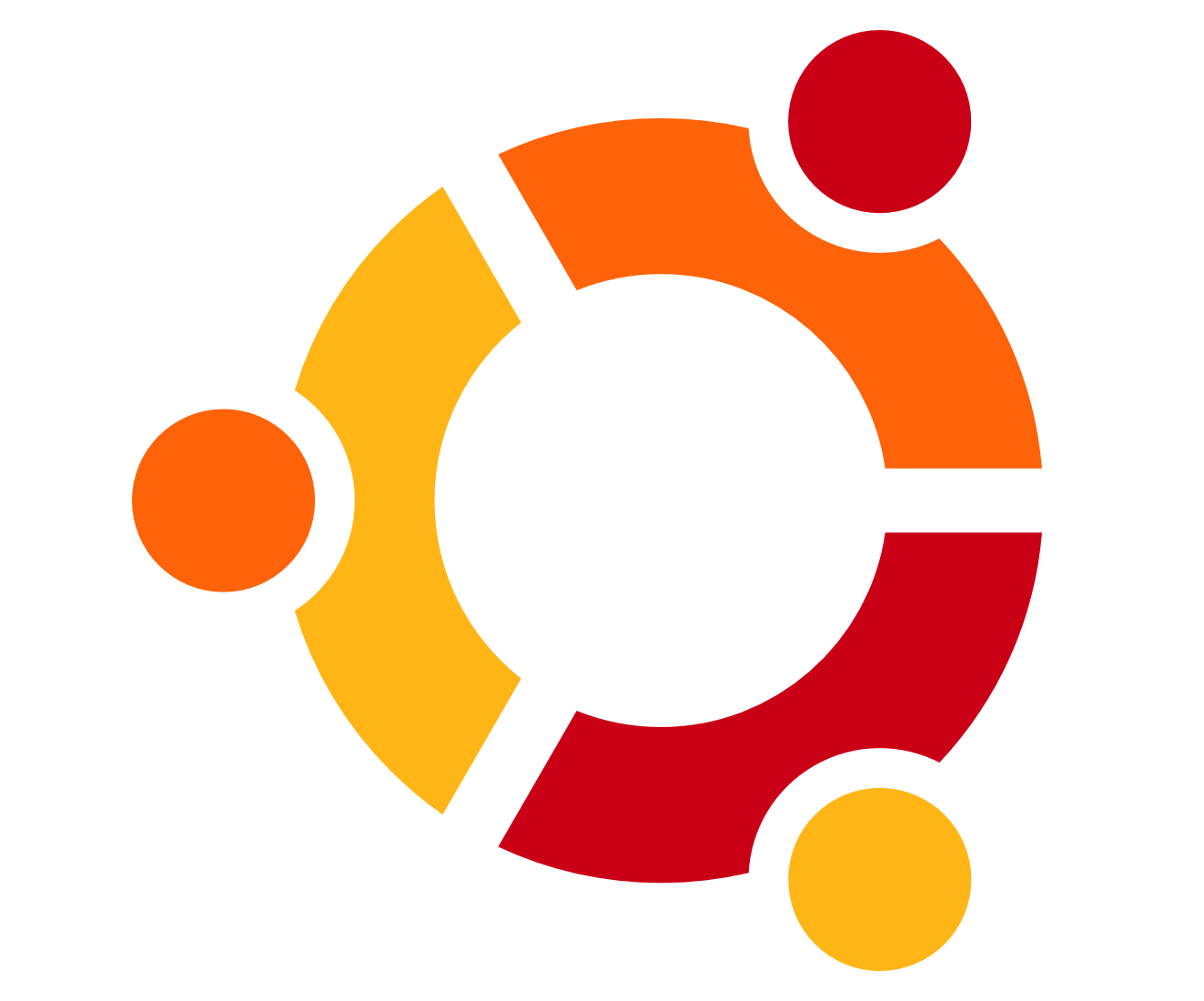 Forrás: Wikipedia/Grin
[Speaker Notes: Milyen operációs rendszereket ismer?]
INTERNET
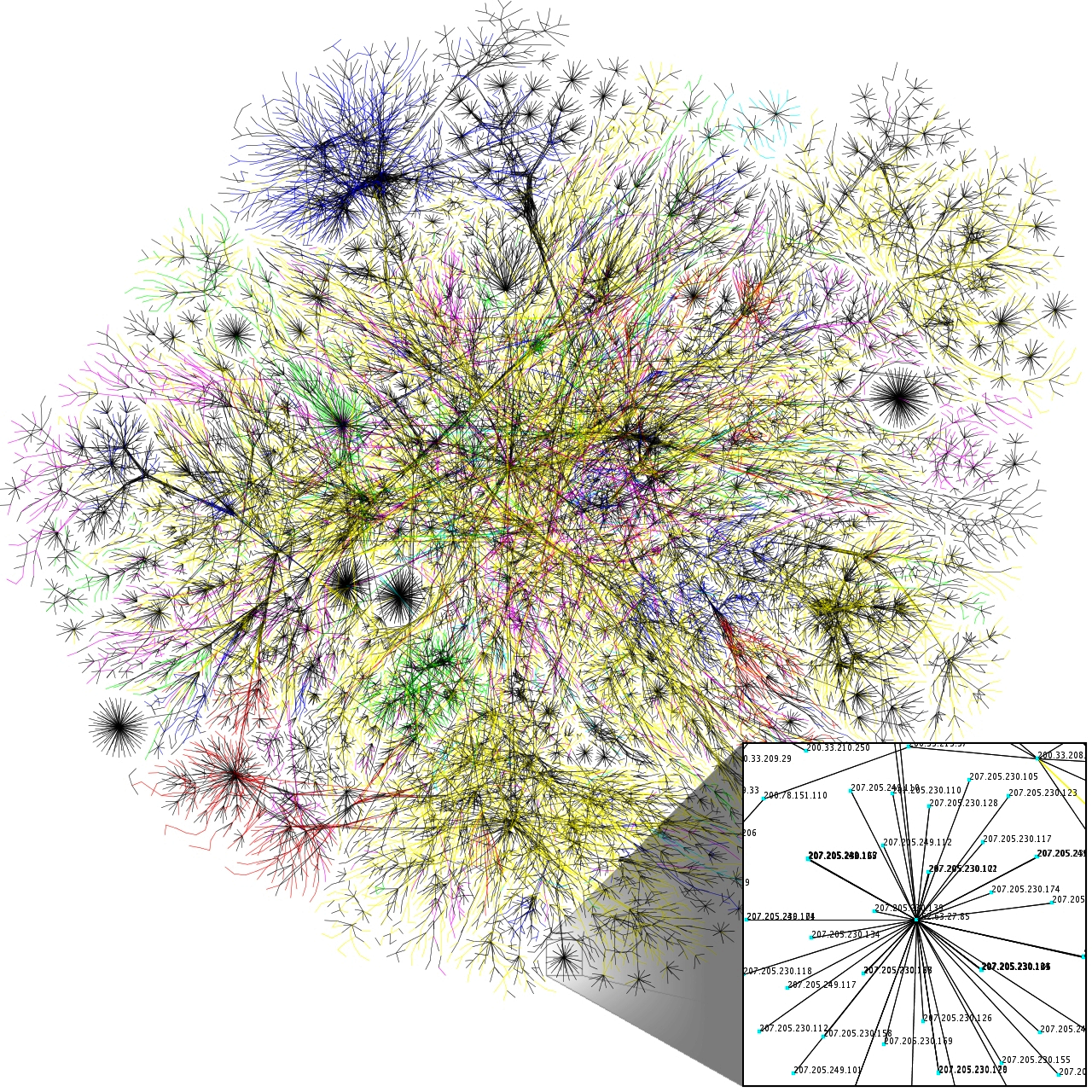 Az internet egy ábrázolása. 
Forrás: Wikipedia/The Opte Project
[Speaker Notes: Mit látunk a képen?]
INTERNETES BIZTONSÁG
Veszélyek
nyilvános internethasználat
nem megbízható oldalak 
módszerek:
Védekezés
Tűzfal
Vírusirtó
VPN
Automatikus frissítések
Biztonsági mentés
Két lépcsős azonosítás
Jelszavak kezelése
malware
scam 
spam
adathalászat/phishing
kémprogram/spyware
trójai program
zsarolóvírus/ransomware
e-mail spoofing
[Speaker Notes: Milyen veszélyeket és biztonsági intézkedéseket ismer?]
FELHŐ
Több számítógép és eszköz összekapcsolásával jön létre, amelyet a felhasználó (internet)hálózaton keresztül ér el, a szolgáltatás lehet pl. adattárolás, szoftver futtatás. Lehet nyilvános vagy privát.
Előnyök: csapatmunka, verziókövetés, méretezhető tárhely, méretezhető számítási kapacitás 

Példák: Google Workspace, Office 365, Icloud, Dropbox, Wikipedia, EESZT, GitHub, PlayStation Now, Xbox Cloud Gaming

Veszélyek: a nyilvános felhők problémája, terms and conditions tartalma?
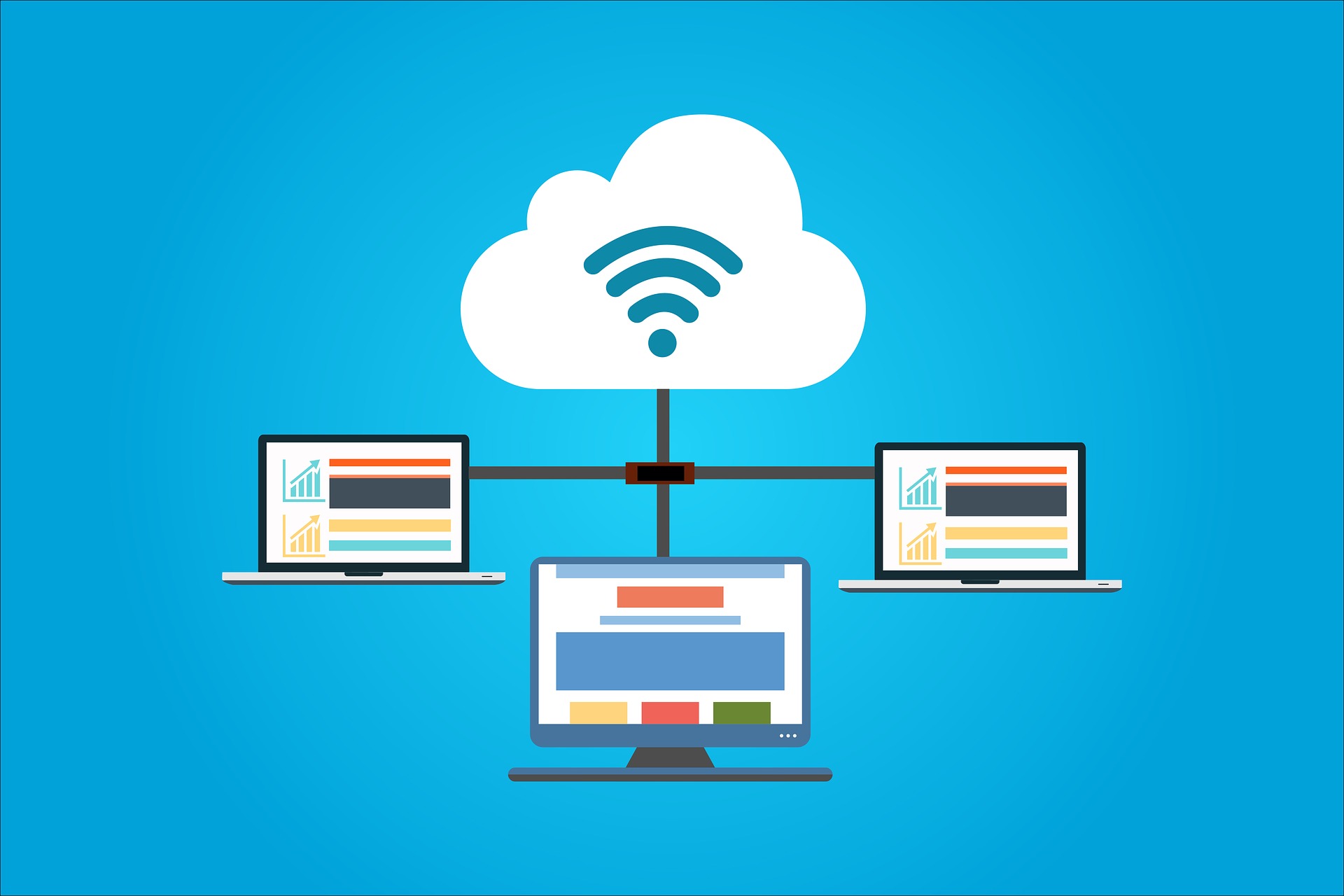 [Speaker Notes: Milyen felhő-alapú rendszereket, szolgáltatásokat ismer?]
GOOGLE WORKSPACE
Gmail 	levelezés
Google Drive	tárhely szolgáltatás
Google Docs 	szövegszerkesztő
Google Sheets	táblázatkezelő
Google Slides	prezentáció készítő
Google Forms	kérdőív készítő
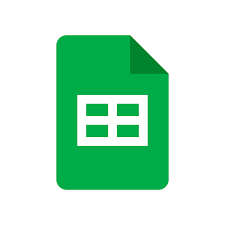 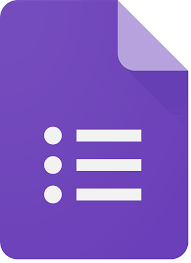 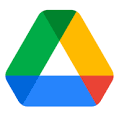 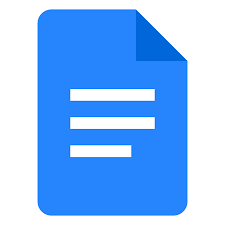 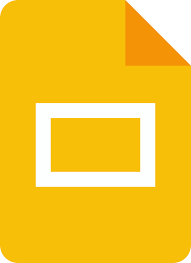 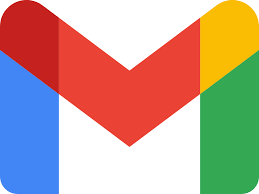 Először az accounts.google.com-on kell felhasználói fiókot létrehozni. Ezután a fileokat a drive.google.com-on érhetjük el.
SZÖVEGSZERKESZTÉS
BEVEZETÉS AZ ALKALMAZOTT INFORMATIKÁBA
2022.02.17.
Alex Banks / United Kingdom
SZERKESZTÉSMÓDOK
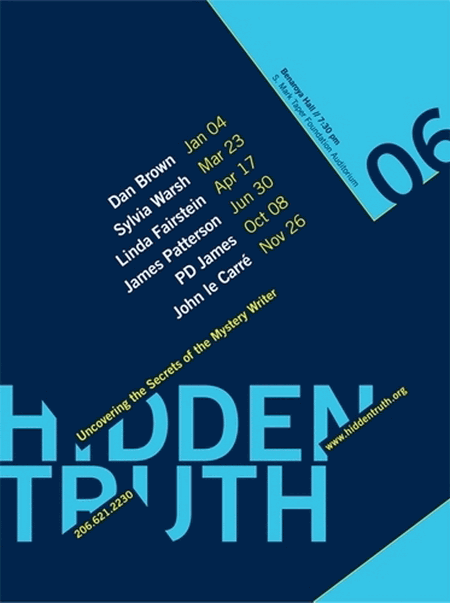 Megjelenés (design) az elsődleges
pl. szórólap, reklám, plakát, prezentáció, építészeti tabló
minden grafikai elem helye megtervezett
fix szerkesztés
rajzoló, prezentáció-készítő programok
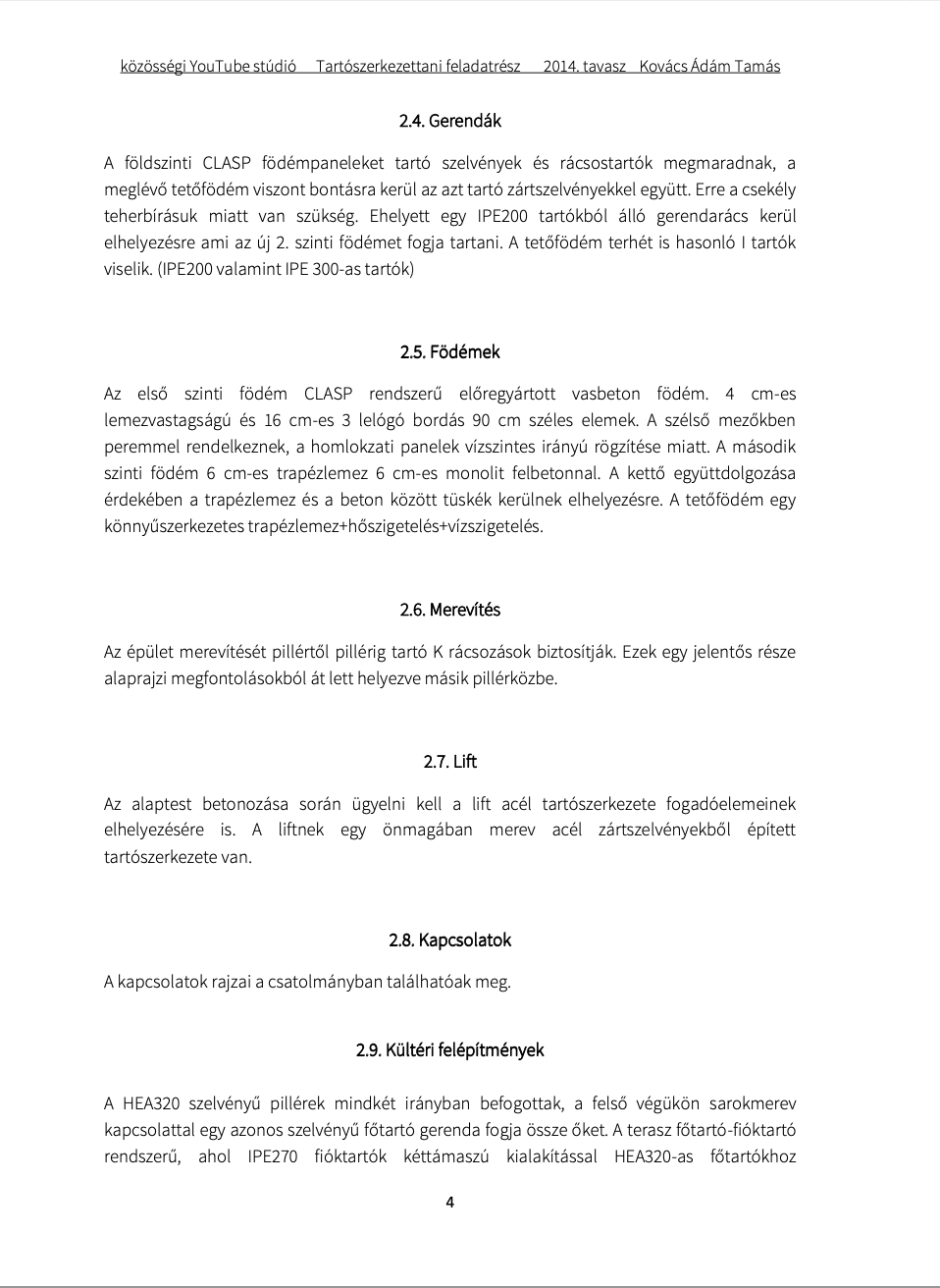 Logikai váz az elsődleges
pl. könyv, dolgozat, dokumentáció, műleírás
a megjelenés, formázás utólag is hozzárendelhető
automatikus tördelés
szöveg- és kiadvány-szerkesztő programok
ESZKÖZÖK
GOOGLE DOCS
Elérés: Ingyenes, a Google Driveból vagy a docs.google.com-ról a Google felhasználói fiókba való belépés után böngészőből.
Előnyök: 
verziókövetés lehetősége 
könnyű csapatmunka
böngészőben működik így független az operációs rendszertől
telefon, tablet applikációk
egyszerű felület, gyorsan megtanulható
Hátrányok: 
bizonyos funkciók korlátozottak vagy hiányoznak, a továbbiakban szürkítve jelöljük a hiányzó funkciókat
hosszú dokumentumok, összetett problémák megoldására nem alkalmas
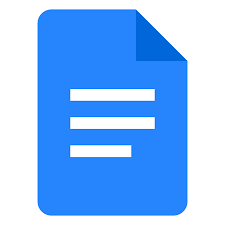 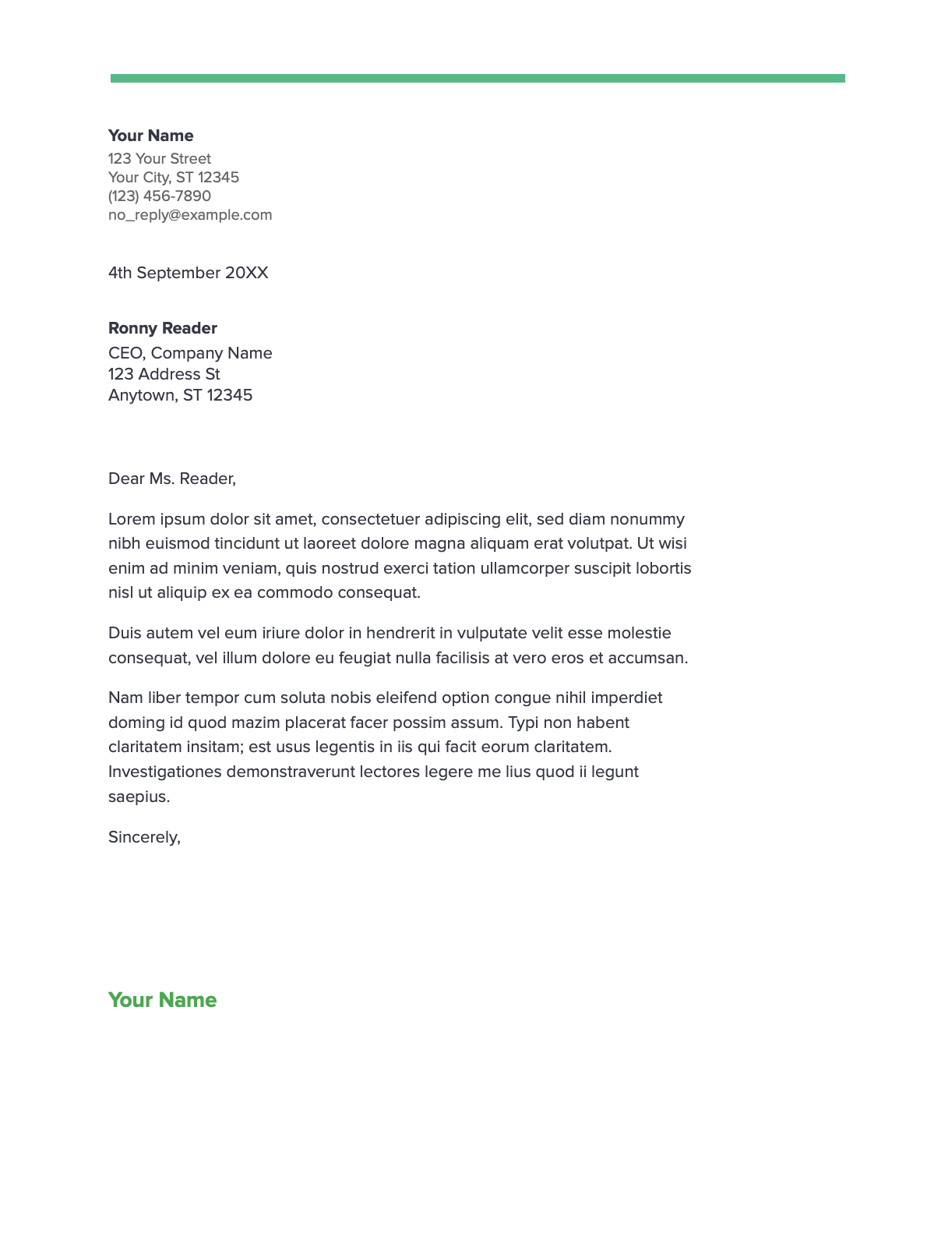 GOOGLE DOCS
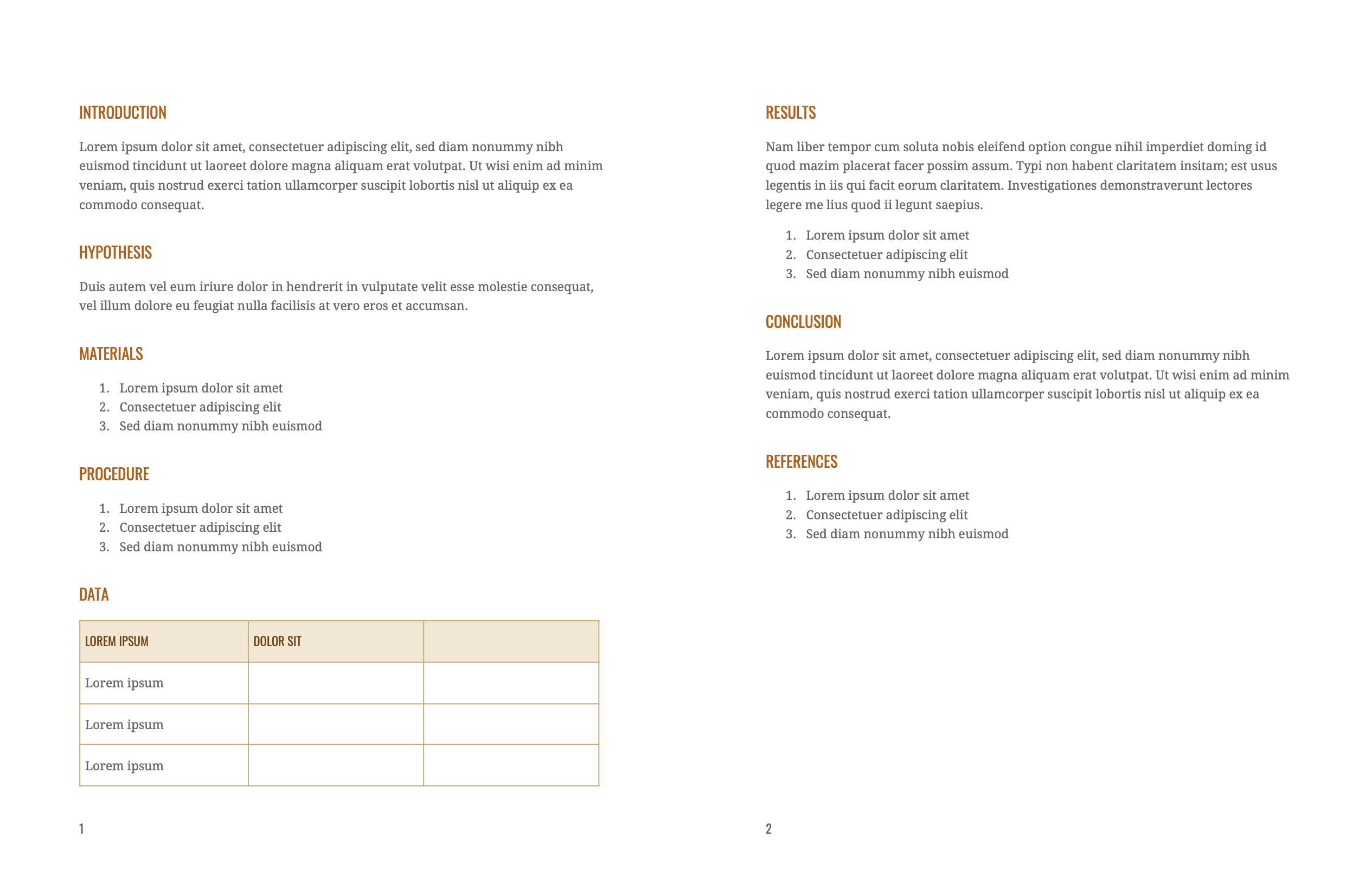 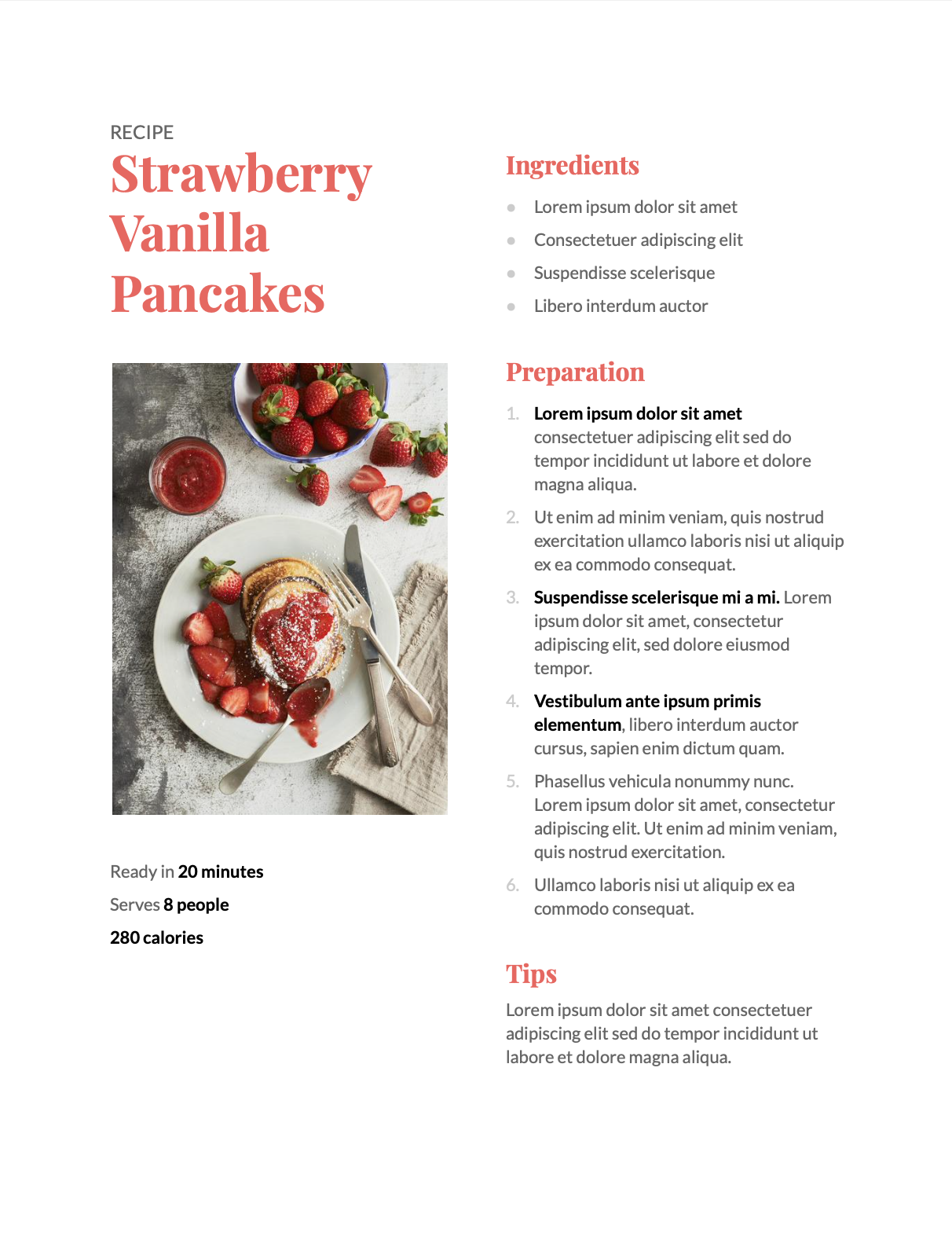 Google Docs ajánlott:
hivatalos levél
TDK dolgozat kevés hivatkozással
műszaki leírás
egyszerű szórólap
jegyzet, feljegyzés, napló
önéletrajz, motivációs levél
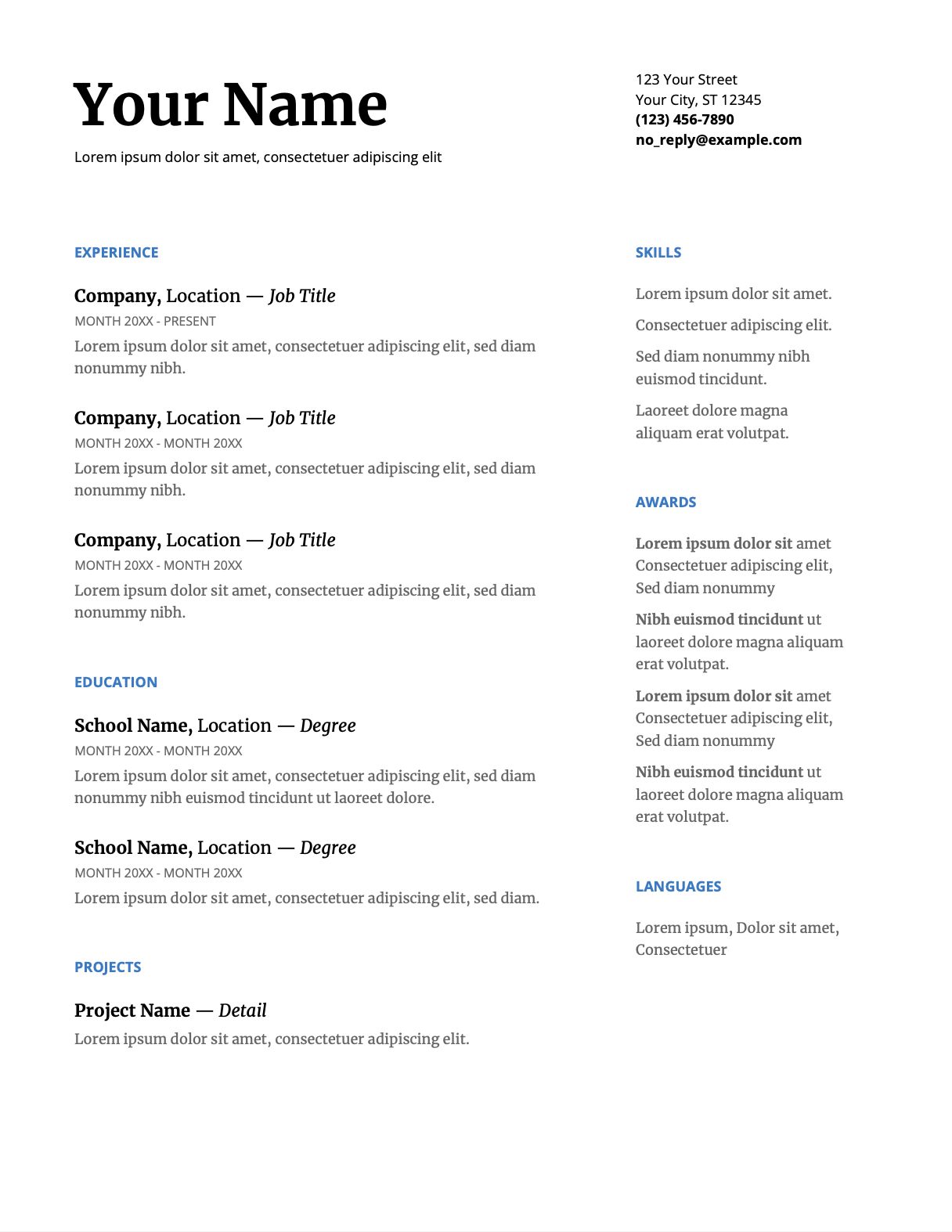 Céleszköz alkalmazása ajánlott:
könyv
hosszú szakdolgozat 
speciális TDK dolgozat sok hivatkozással vagy képlettel 
építészeti tabló
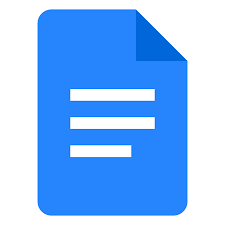 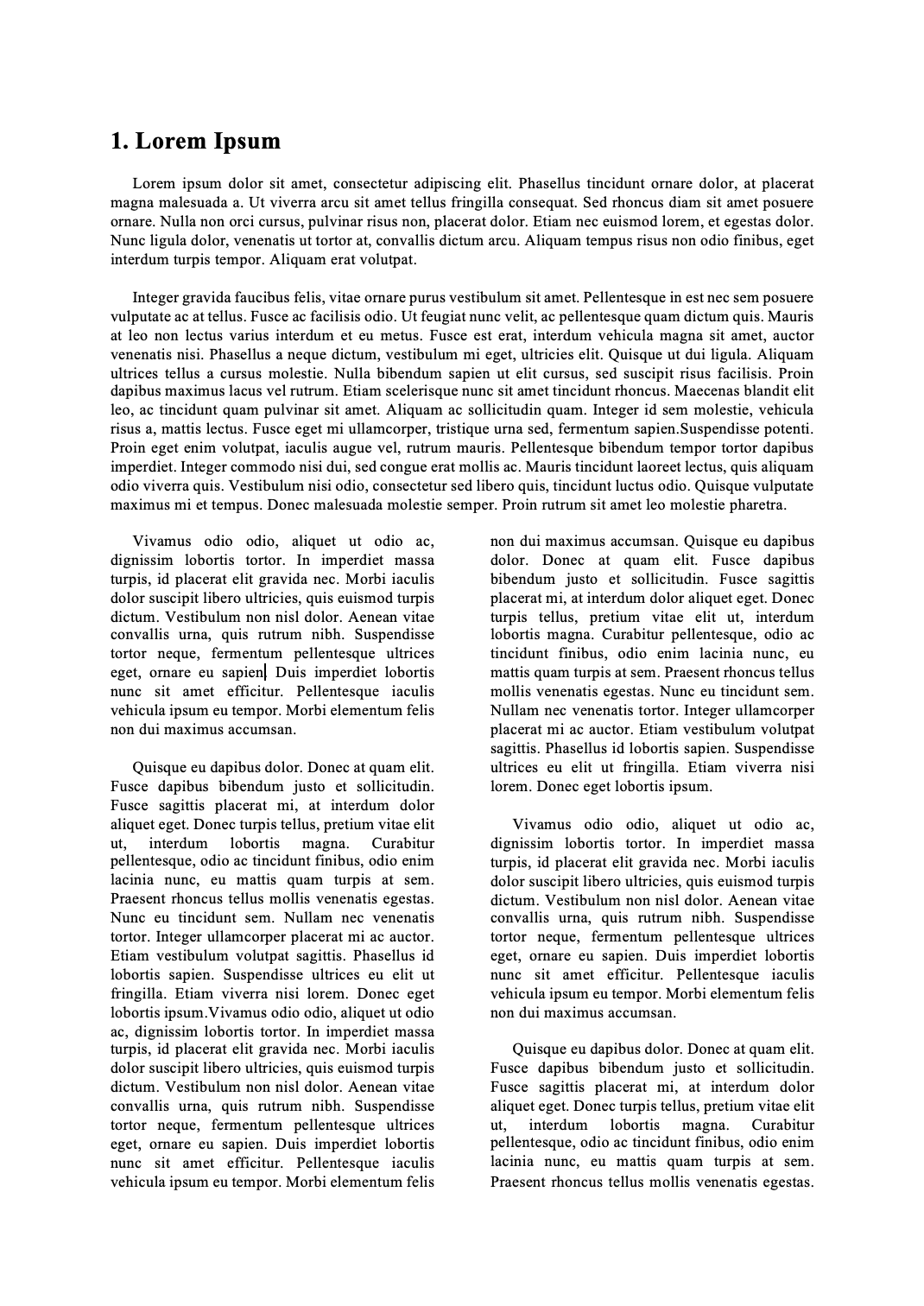 TAGOLÁSI EGYSÉGEK
karakter 
elvileg betűnként is eltérhet a formázás:
betűkészlet, -típus, -méret, betűváltozatok
betűköz, ritkítás, alávágás
bekezdés
az egyes bekezdésekre vonatkozóan egységesen állítható:
igazítás, behúzás, térköz
szövegbeosztás, tördelés
szakasz
több, egymást követő bekezdésre egységesen állítható:
lapméret, hasábok, élőfej, élőláb
a szakaszhatár lehet: bekezdéshatáron, új oldalon
Térköz a bekezdés után
Térköz a bekezdés előtt
Sorköz
Térköz a bekezdés után
Első sor
Térköz a bekezdés előtt
Jobb behúzás
Bal behúzás
Első sor: függő
Szövegtükör
Tagolás és szerkezet
3
Felső margó
Fejléc
BEKEZDÉS
új bekezdés: Enter
bekezdések igazítása
szabadsoros, sorkizárt
középrezárt (címek)
hátrazárt (táblázatok, számok)

bekezdések elválasztása
behúzással (nem szóköz vagy tabulátor)
térközzel (nem sortöréssel/Enterrel), főleg műszaki szövegekben

sorvégi elválasztás
Igényesebb dokumentumnál feltétlenül (akár szabadsoros, akár tömbös szedésű). Automatikus elválasztás.
4
2
Jobb behúzás
Szövegen
kívüli
objektum
Bal (külső) margó
Jobb (belső) margó
Szövegtükör
5-6
Alsó margó
Lábléc
STÍLUSOK
A szöveget nem egyedileg formázzuk, hanem szerkezetet, tagolást adunk neki, majd ehhez a szerkezethez rendelünk formázást. Ekkor a szöveg tagolása a formázástól függetlenül megadható, módosítható, így az egységes megjelenés könnyebben biztosítható, és a szöveget gyorsan (át) lehet formázni. 

Példa
Bekezdések közötti távolság megadása
	✘ két Enter: a mérete később nehezen és egyesével módosítható
	✓ bekezdések közötti térköz állítása
STÍLUSOK
Bekezdéshez, karakterhez, táblázathoz, listához rendelhető formázási beállítások összessége. Alapértelmezésként minden bevitt szövegnek van valamilyen stílusa. 

Beállítási lehetőségek
karakter-, bekezdés- formázás, szegély, tabulátor-pozíciók, nyelv, számozás
a stílusok egymásra épülhetnek
megadható a következő bekezdés stílusa (pl. címsor után normál szöveg)

Stílusok használata
A szöveg formázása, majd a megfelelő stílus frissítése. 
A stílus frissítésével az adott stílusú szövegrészek módosulnak.
A stílus a teljes bekezdésre vonatkozik, de egyes karakterek külön is formázhatók maradnak.
A stílusok dokumentumok között átvihetők, sablondokumentumok, újraformázás lehetséges.
kerülendő fattyúsorok
eltűrhető fattyúsorok
túl kevés szöveg a lapon
kerülendő fattyúsorok
TÖRDELÉS - SZÖVEGBEOSZTÁS
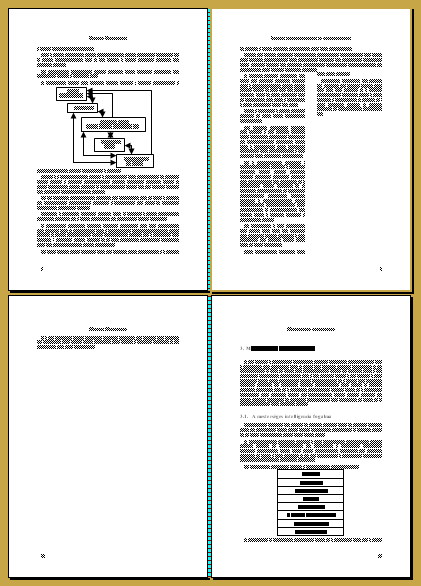 Együtt a következővel: címek
Egy oldalra: címek, táblázatok
Új oldalra: főcímek
Fattyúsor:
kerülendő: bekezdés utolsó sora a lap tetején, hasáb tetején, ábra alatt (orphan line), kivéve, ha a sor tele van,
eltűrhető: bekezdés első sora a lap alján, hasáb alján (widow line),
kerülendő: bekezdés első sora ábra felett.
Legalább háromnégy sor szöveg:
alcím után,
ábra előtt vagy után,
utolsó (kifutó) oldalon (új lapon kezdődő fejezet előtt).
TÖRDELÉS - SZAKASZFORMÁZÁS
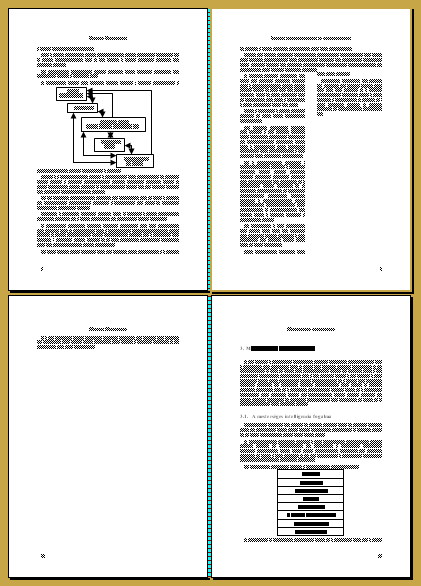 Töréspont beszúrása:  folyamatos, új oldal, páros/páratlan oldal

Élőfej és élőláb (Fejléc és lábléc)
szakaszon belül egyforma, de
különbözhet páros és páratlan oldalon, a szakasz első oldalán
tartalmazhat oldalszámot, aktuális fejezetcímet
Oldalbeállítás, papírelrendezés
tájolás, függőleges igazítás
papírméret: A4-A5-B5 stb.
margók mérete
Többhasábos szöveg
kifutó oldalon a hasábok egyforma magasak legyenek.
hasábmagasság nem egyforma
POZÍCIONÁLÁS
Lapon (függőlegesen)
a szöveget a program tördeli a szövegtükörbe az aktuális papírméret, margók, betűtípus, betűméret, stb. függvényében
közvetve befolyásolható szövegbeosztási beállításokkal, töréspont beszúrásával, speciális jelek használatával, stb.
lebegő objektumok elhelyezhetők a laphoz/margóhoz képest
táblázat alkalmazásával
Soron belül (vízszintesen)
szövegen kívüli (lebegő) objektum helyzete megadható:	
egy adott bekezdéshez képest
a lap vagy a szövegtükör bal vagy jobb széléhez képest
táblázat: adott szélességű cellában (leginkább javasolt mód)
tabulátorokkal: automatikus, balra-, középre-, jobbra-, tizedeshez igazított
TABULÁTOR
Vízszintes pozícionálás soron belül: tabulátorral.
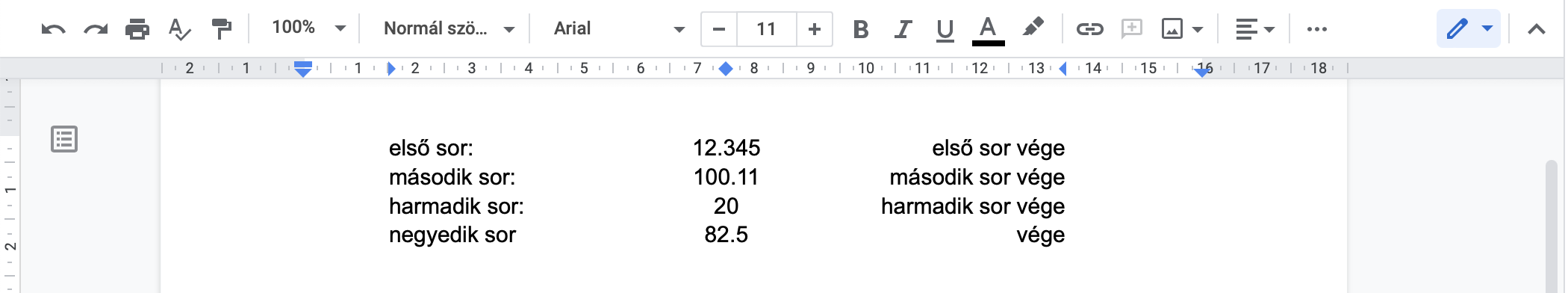 OBJEKTUMOK BEILLESZTÉSE
Beillesztés helye
szövegben: az objektum is egy karakterként viselkedik pl. képletek, közrezárt ábrák, táblázatok
szövegen kívül (lebegő): a szöveg körbefolyja az ábrát, lehorgonyozható a laphoz/bekezdéshez
szöveg alá (vízjelként): erősen rontja az olvashatóságot
Beillesztett objektum megjelenési formája
képként 
konvertálva
ikonként vagy hivatkozásként
Beillesztés módja
beágyazás: az ábra a fájl része lesz
csatolás: csak egy külső filera mutató hivatkozás (csapatmunka)
BEÉPÍTETT SZERKESZTŐK
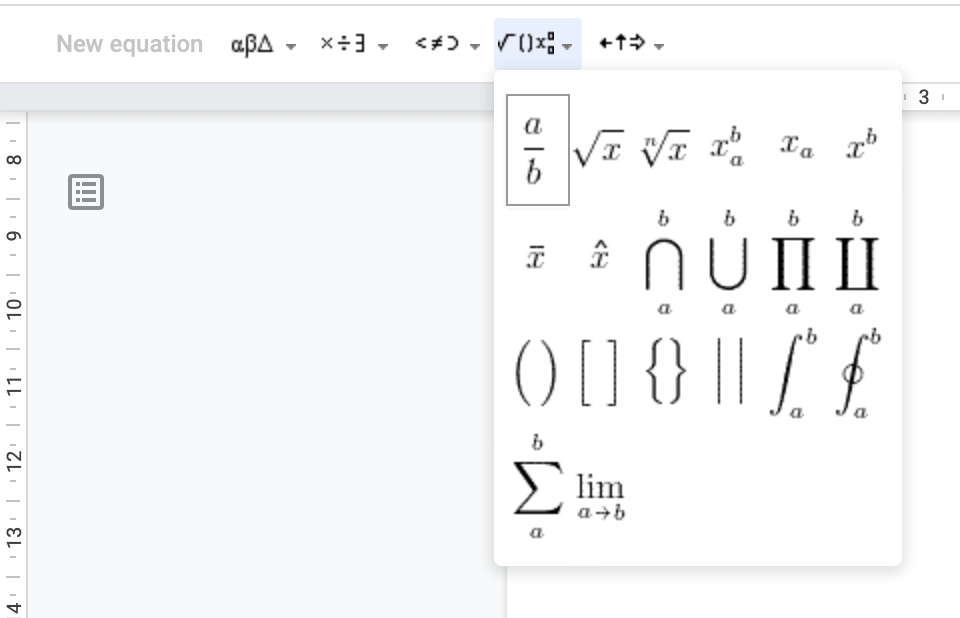 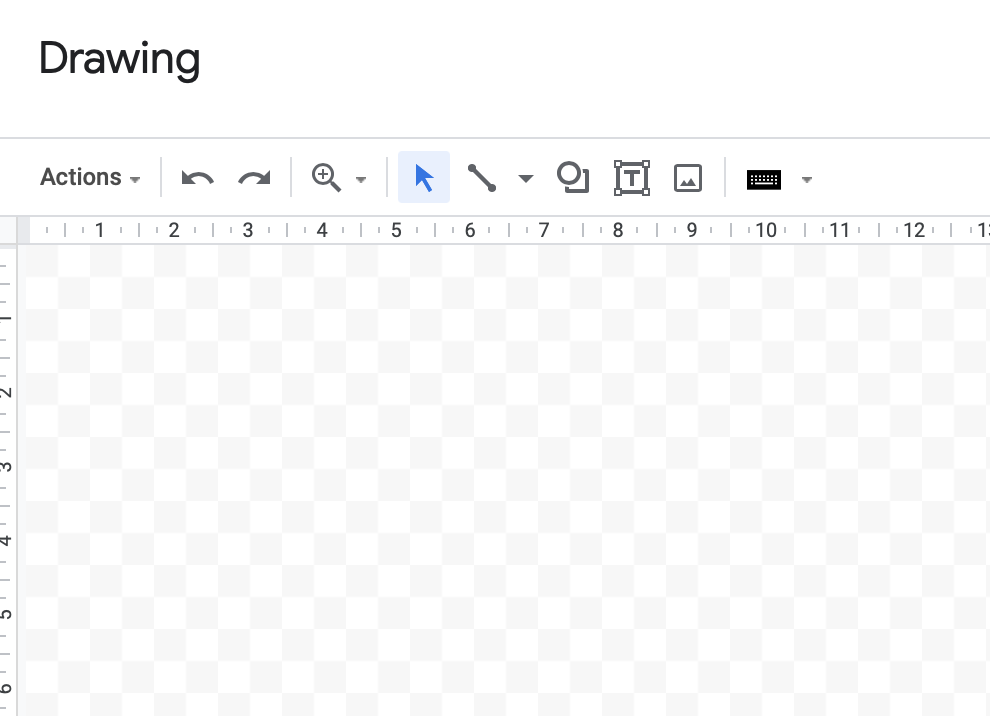 Beszúrás/Rajz
Beszúrás/Egyenlet
GENERÁLT TARTALMAK
automatikus számozás
lábjegyzet automatikus számozással
lista automatikus számozása, akár többszintű lista 
számozott ábra, táblázat, képlet
jegyzék
ábrajegyzék, táblázat, képlet 
tartalomjegyzék a címsorokból
kereszthivatkozás
könyvjelzőre, címsorra, listaelemre, ábrára (táblázatra, képletre), lábjegyzetre
megjelenhet a hivatkozott elem szövege, oldalszáma, sorszáma stb.
hivatkozás forrásra (citation)
VÁLTOZÁSKÖVETÉS
korrektúra / véleményezés
Bekapcsolt állapotban követi változásokat
Több véleményező esetén különböző szín
Módosítások elfogadása/elvetése
Megjeleníthető az eredeti vagy a módosított szöveg korrektúrával vagy anélkül

dokumentumok összehasonlítása
Különbségek jelölése korrektúraként
Több embernek elküldhető átolvasásra, a különbségek összefésülhetők

verziókövetés
A szerkesztés története visszakövethető, az egyes állapotok között lehet váltani
Egyes variációk elnevezhetők
KOLLABORÁCIÓ
Megosztás
Konkrét felhasználókkal
Bárkivel, aki a linket ismeri
Jogok: Szerkesztő – Hozzászóló – Olvasó
Korrektúra (Nézet/Mód menü)
	Szerkesztés: közvetlenül a dokumentum szerkesztése
	Javaslat: a szerkesztések korrektúraként jelennek meg
	Olvasás: a végső változat látszik a javaslatok nélkül, szerkesztés ekkor nem lehetséges

Kommunikáció 
Beszúrás/megjegyzés: megjegyzés hozzáadása
Csevegés az oldalsávban
Fejér Tamás – Strommer László – Fehér Eszter
BME Építészmérnöki Kar
Morfológia és Alkalmazott Geometria Tanszék